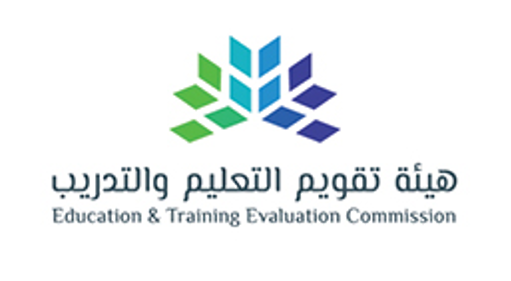 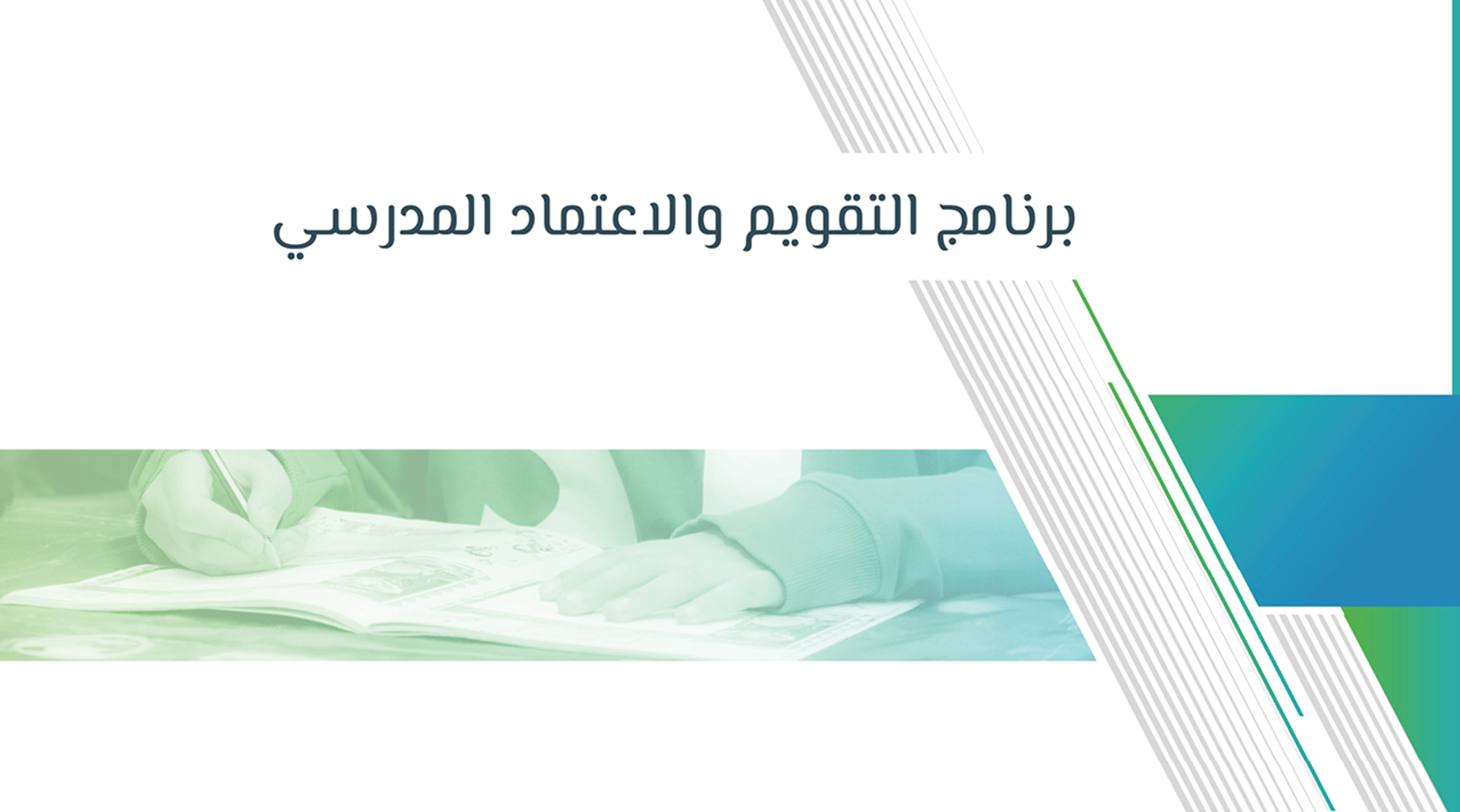 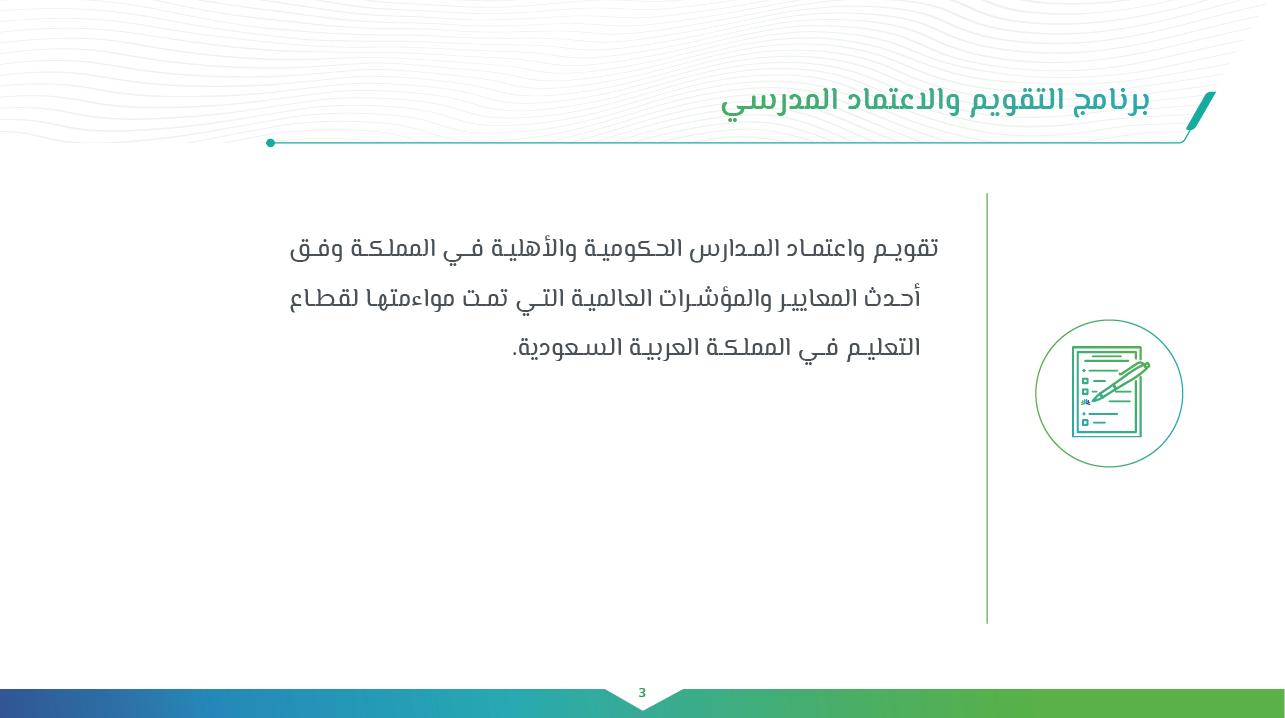 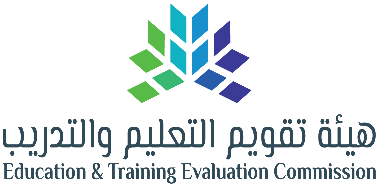 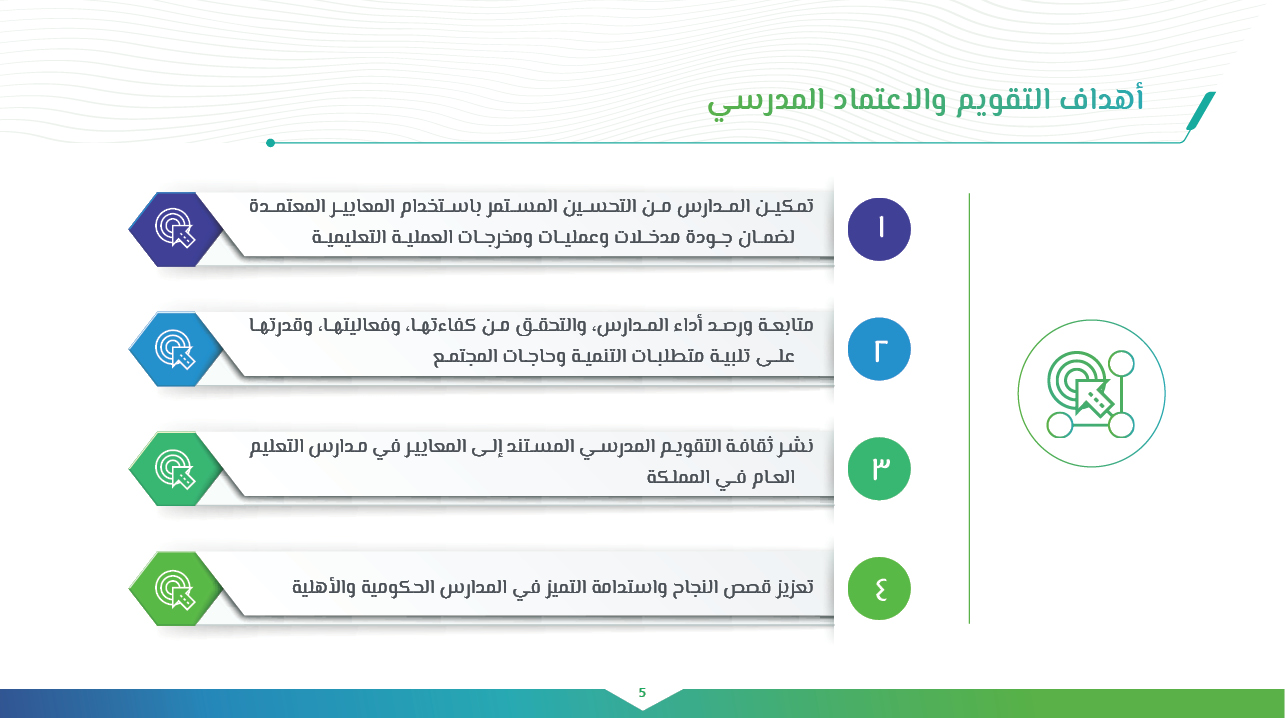 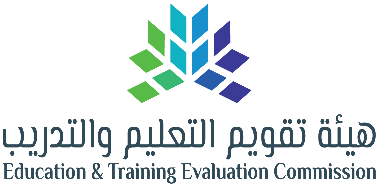 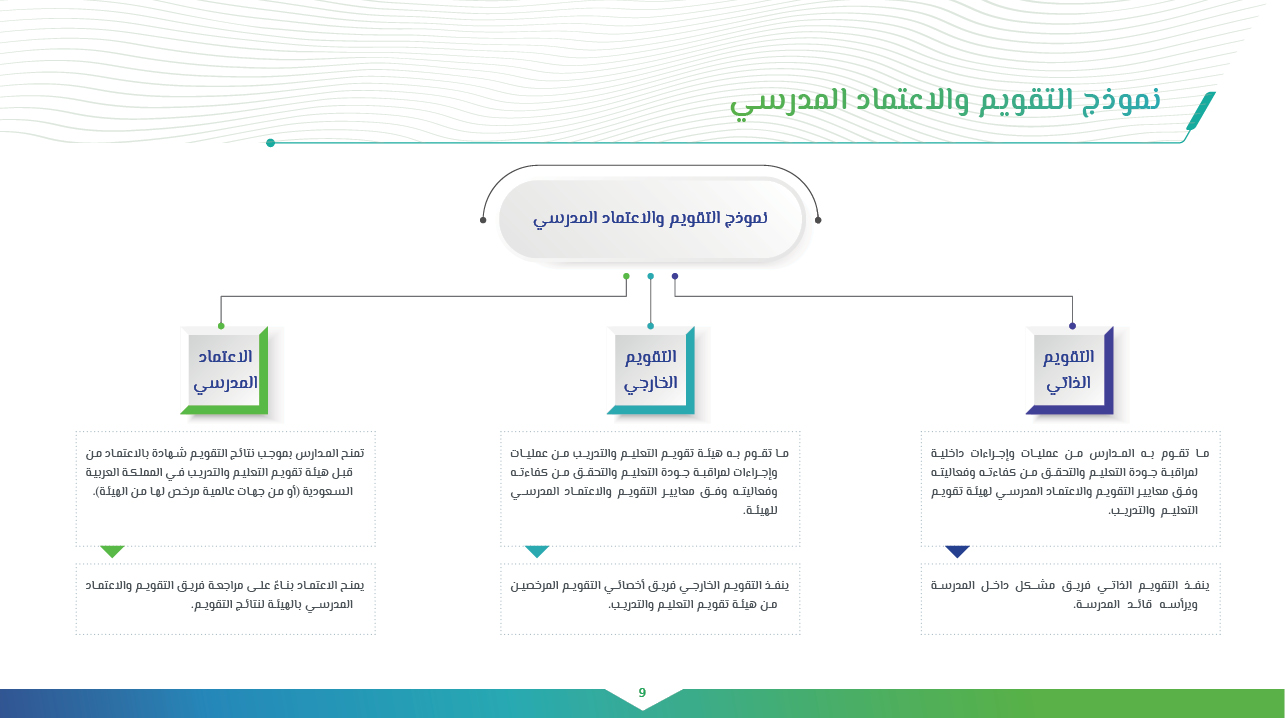 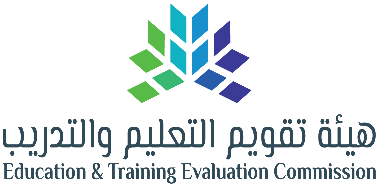 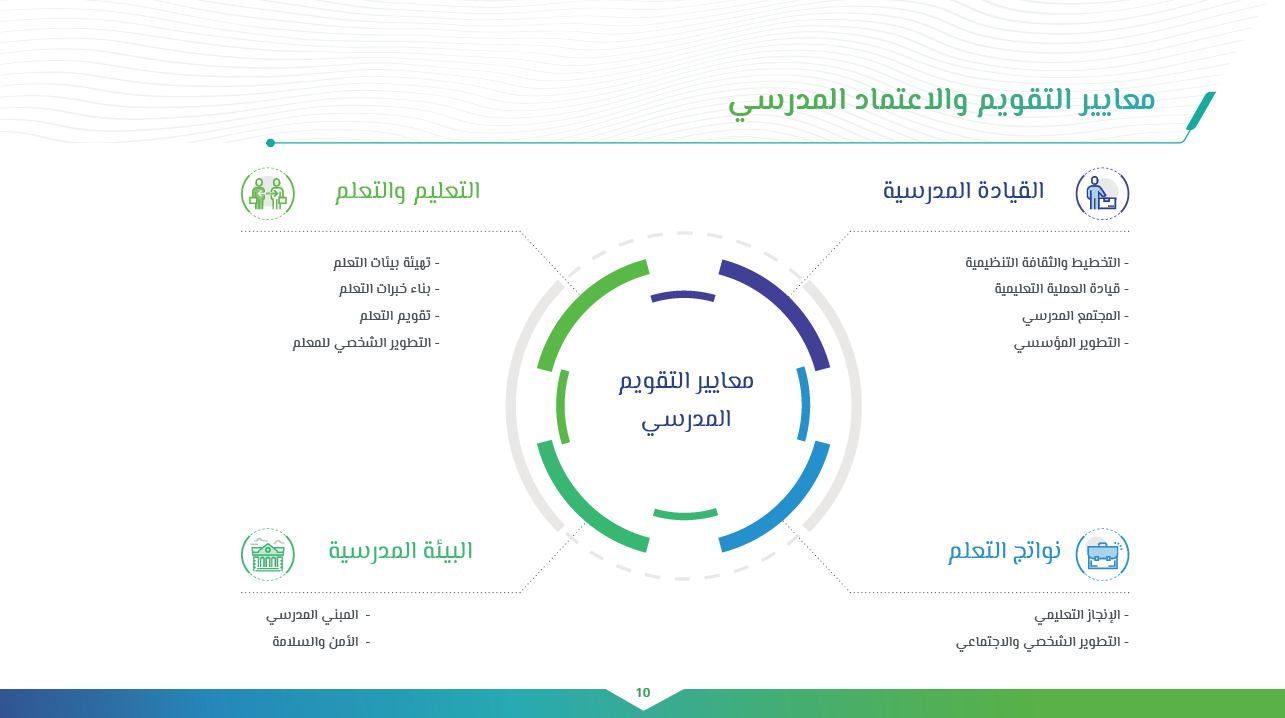 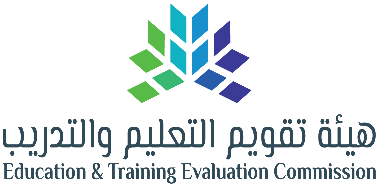 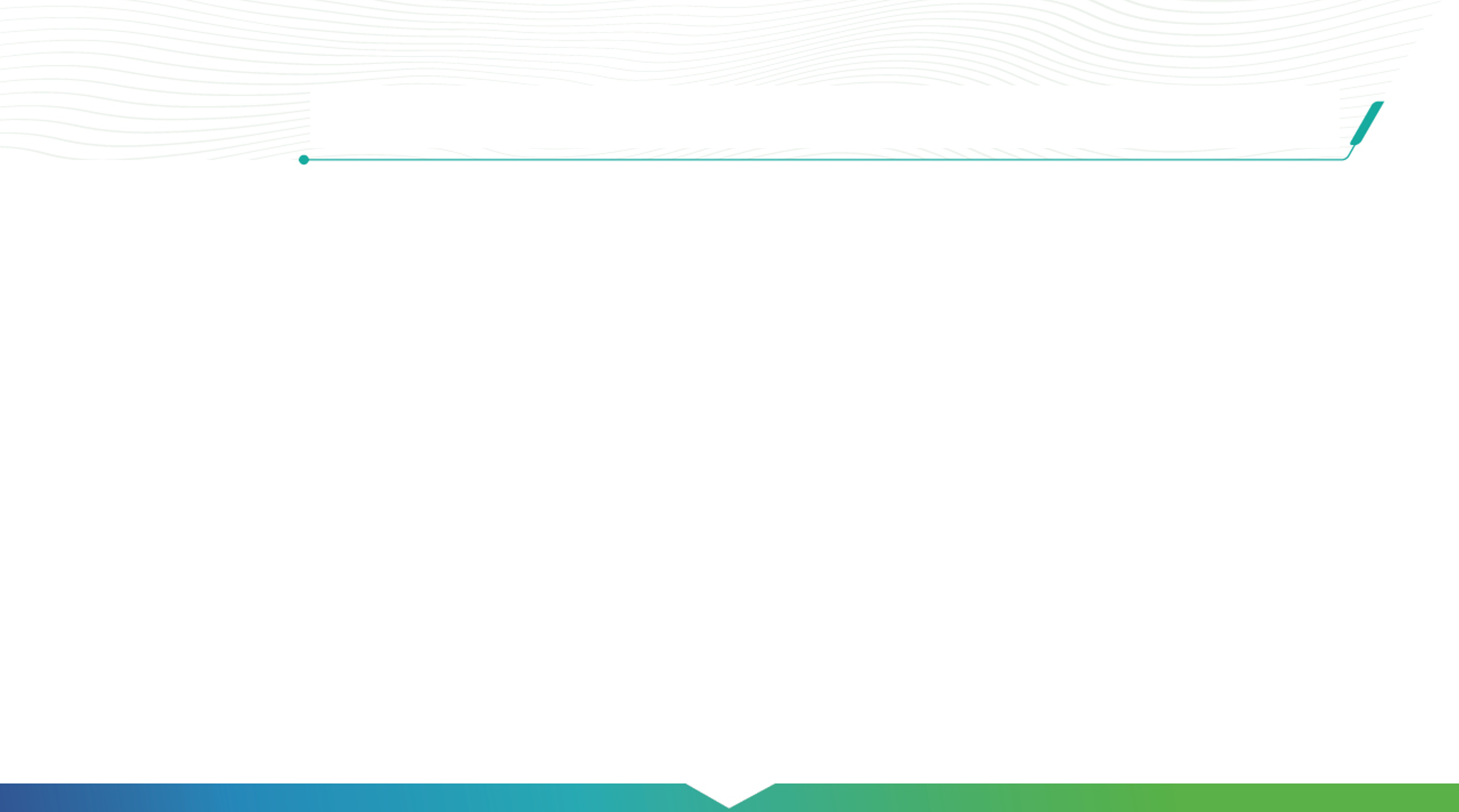 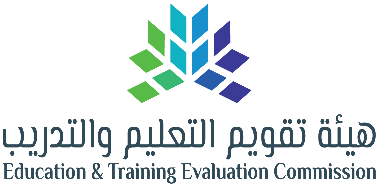 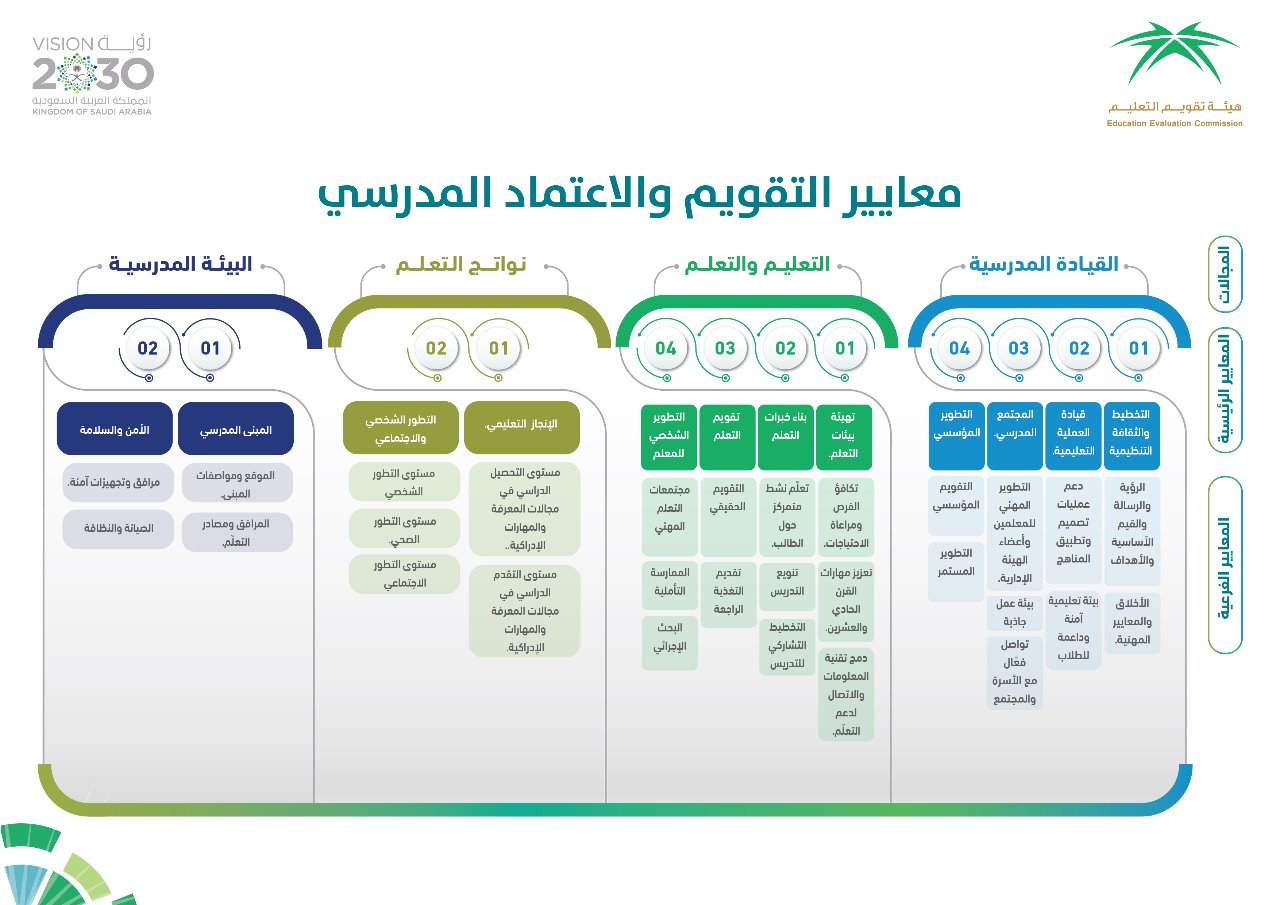 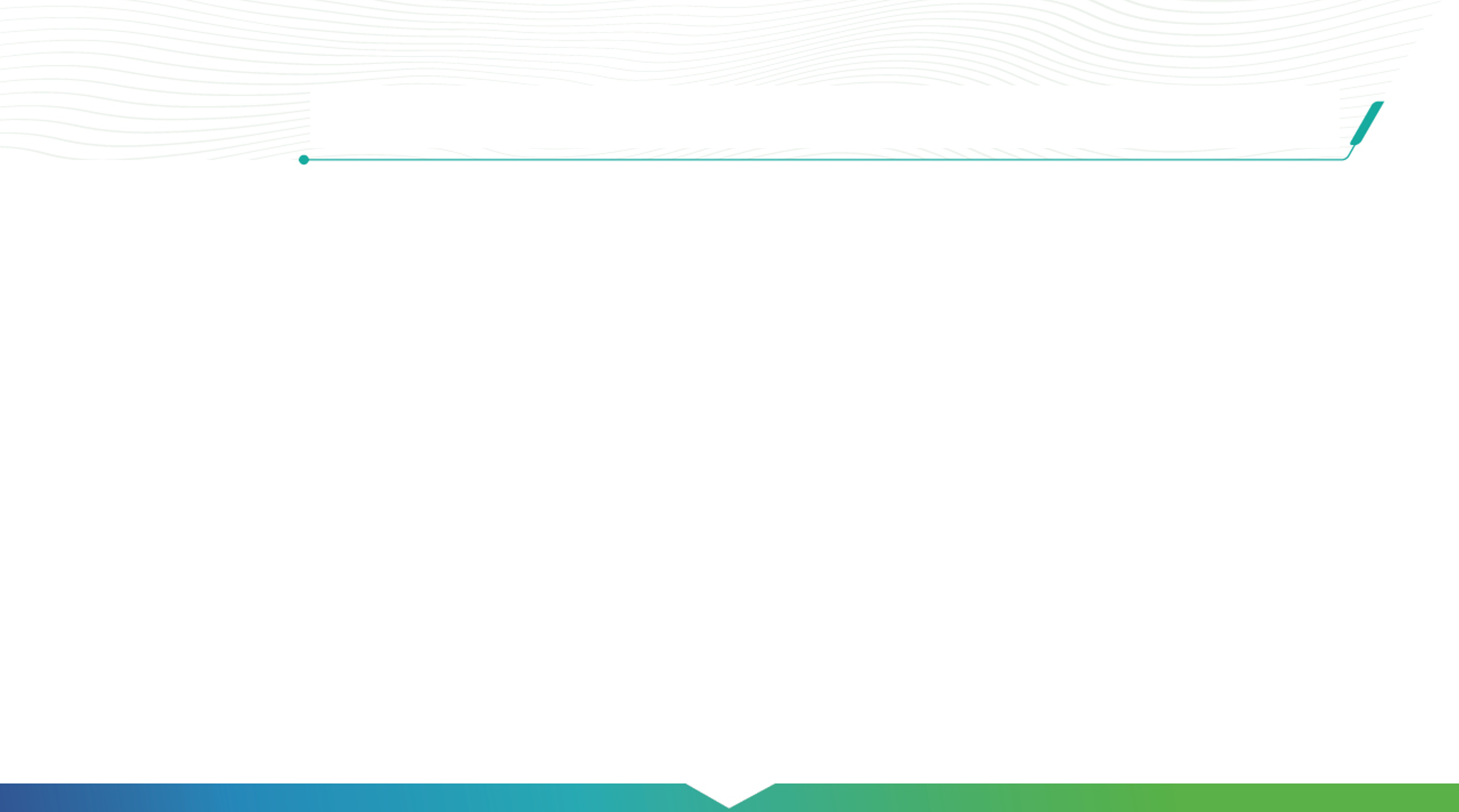 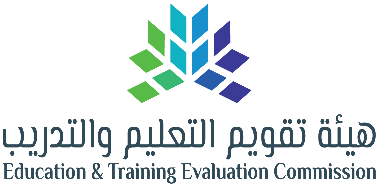 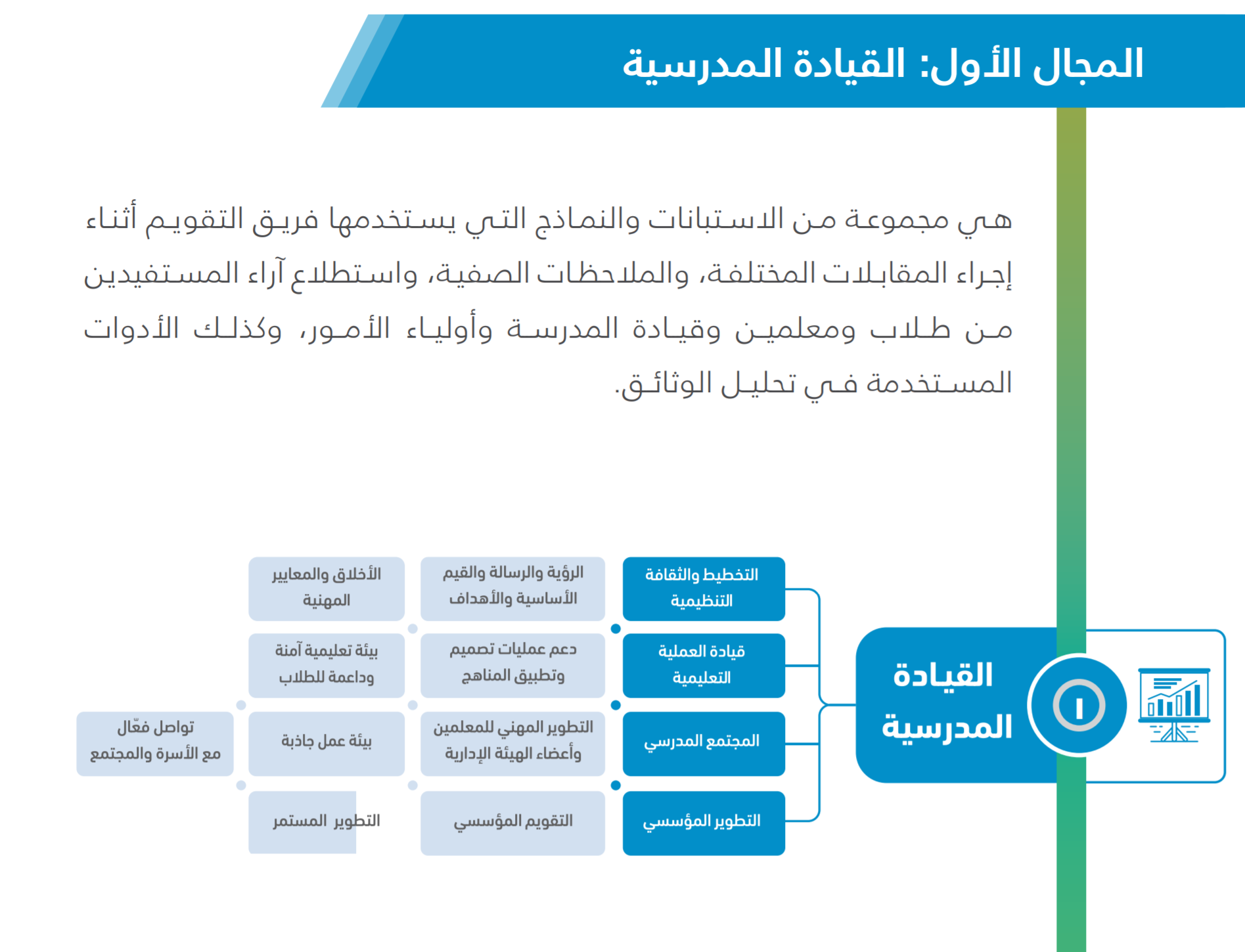 القيادة المدرسية هي عملية تأثير تؤدي إلى تحديد المسار المأمول للوصول إلى الأهداف المخطط لها. ويطور القادة الناجحون رؤية ورسالة المدرسة والقيم الأساسية والأخلاق والمعايير المهنية، ويعبرون عن رؤية المدرسة في كل فرصة، ويعملون على مشاركتها مع منسوبي المدرسة وأصحاب العلاقة والمستفيدين، وتبنى عمليات وأنشطة المدرسة لتحقيق هذه الرؤية المشتركة. وتهدف معايير التقويم والاعتماد المدرسي إلى تعزيز دور القيادة المدرسية لتبني مداخل القيادة التحويلية، وقيادة عمليات التعليم والتعلم، وإدارة المعرفة والتغيير، وتعزيز المنهج البنائي في التربية، وهي من أهم الأدوار المطلوبة من القيادة المدرسية للمساهمة في سد فجوة التحصيل، وفجوة المعرفة والقدرات، وتحسين وتطوير البيئة التعليمية، وضمان جودة وكفاءة وفاعلية مخرجات ونواتج التعلم.
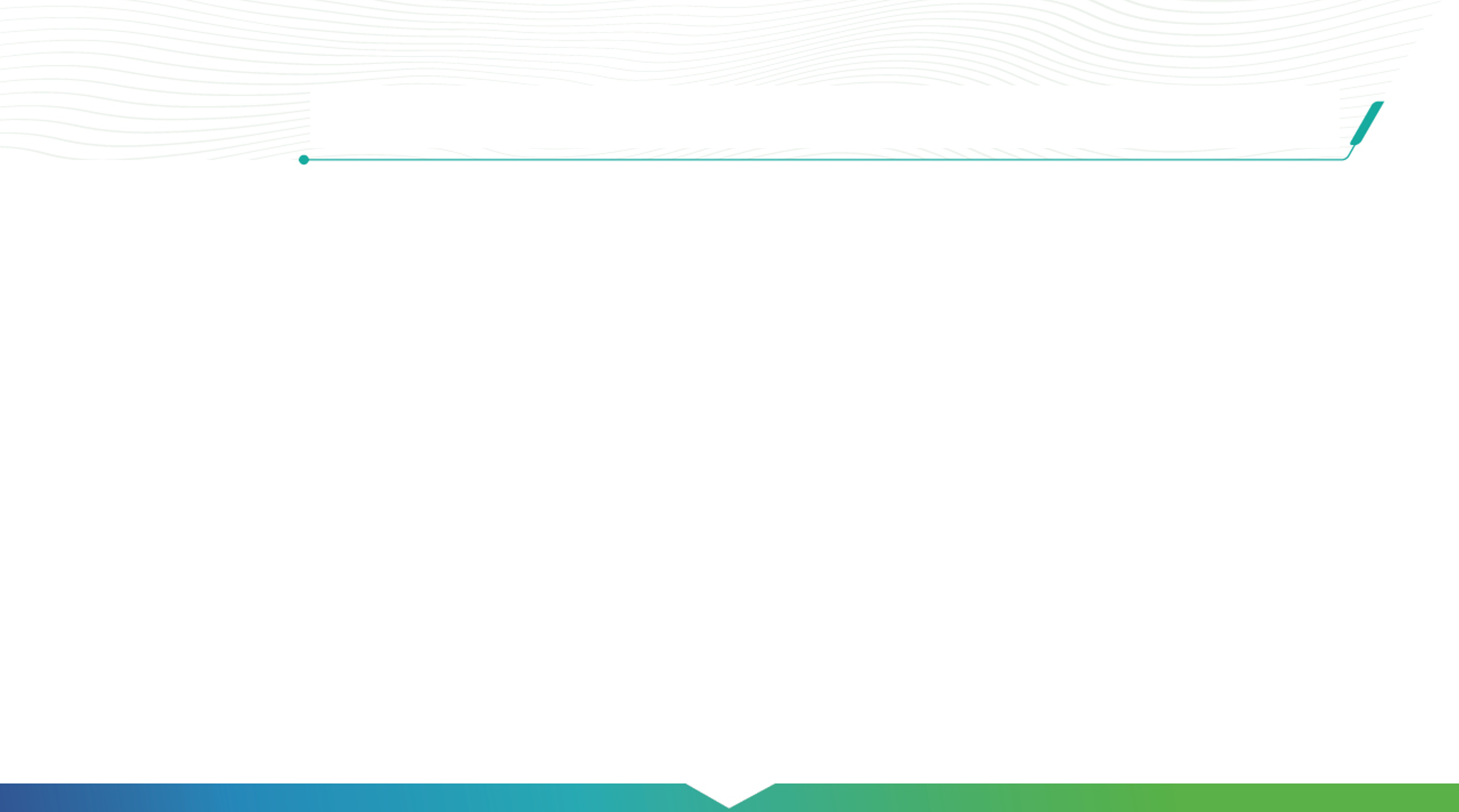 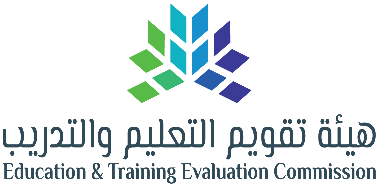 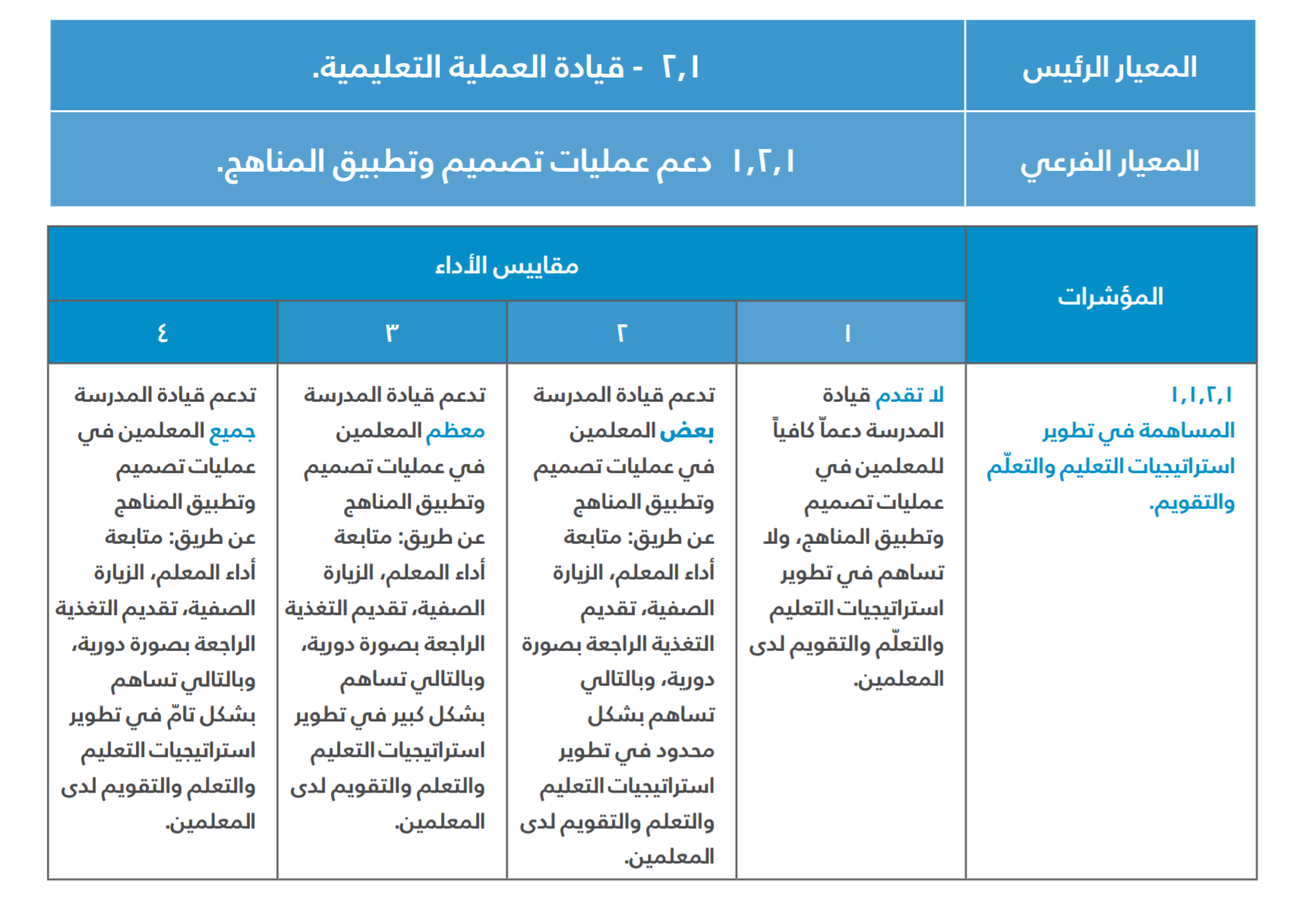 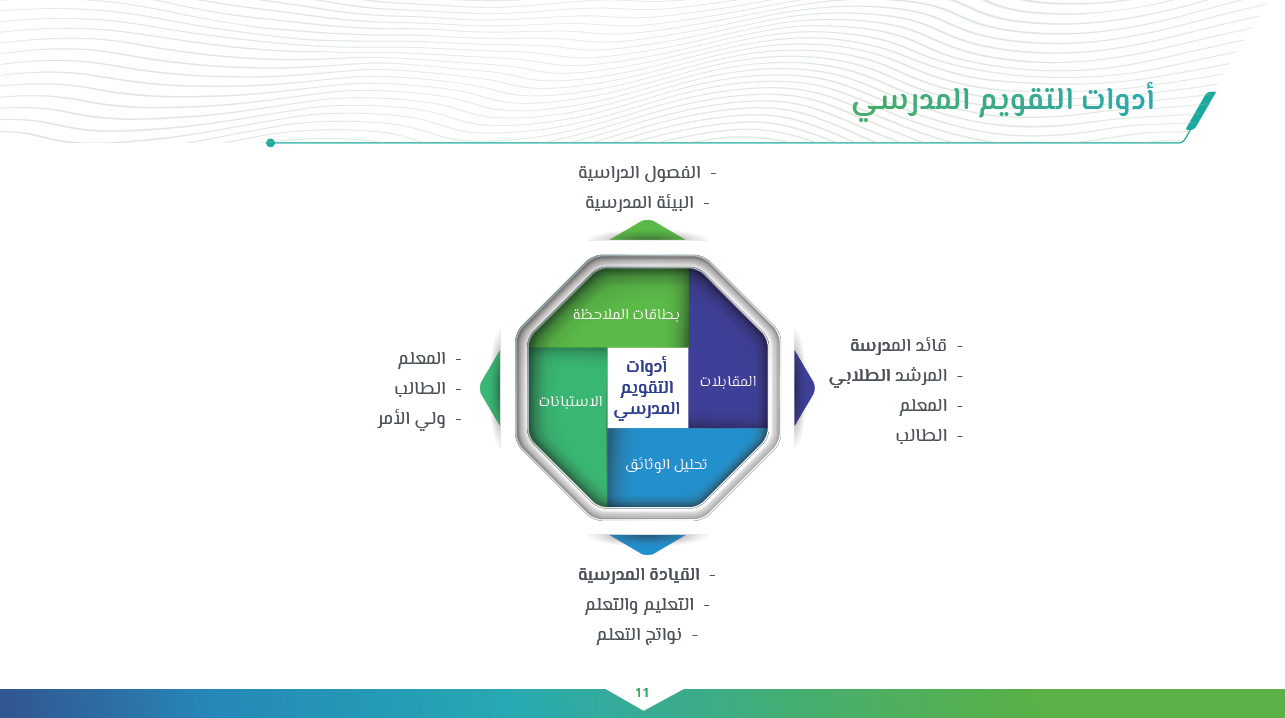 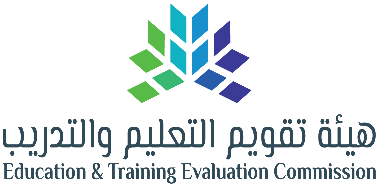 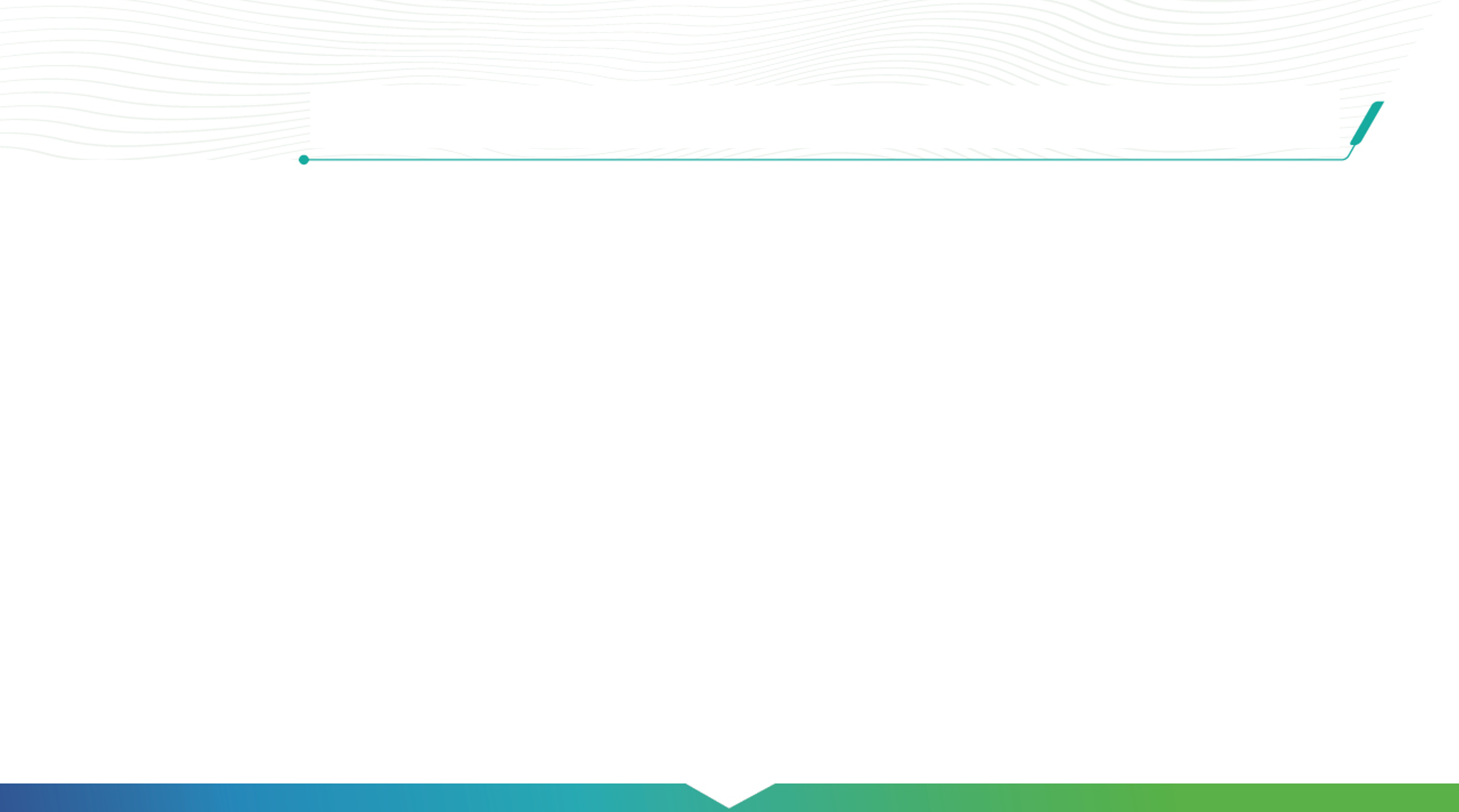 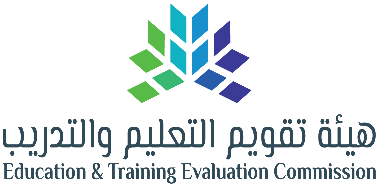 مستويات الأداء
مستوى أداء منخفض بحاجة إلى تدخلات جوهرية
مستوى أداء جيد بحاجة إلى متابعة التحسين
أداء ذو جودة عالية 
يتطلب استدامة التميز والابتكار
التميز
الانطلاق
التقدم
التهيئة
55
60
65
70
80
85
90
95
100
65
70
75
50
أداء متوسط يمثل الحد الأدنى
 وبحاجة إلى تحسينات كبيرة
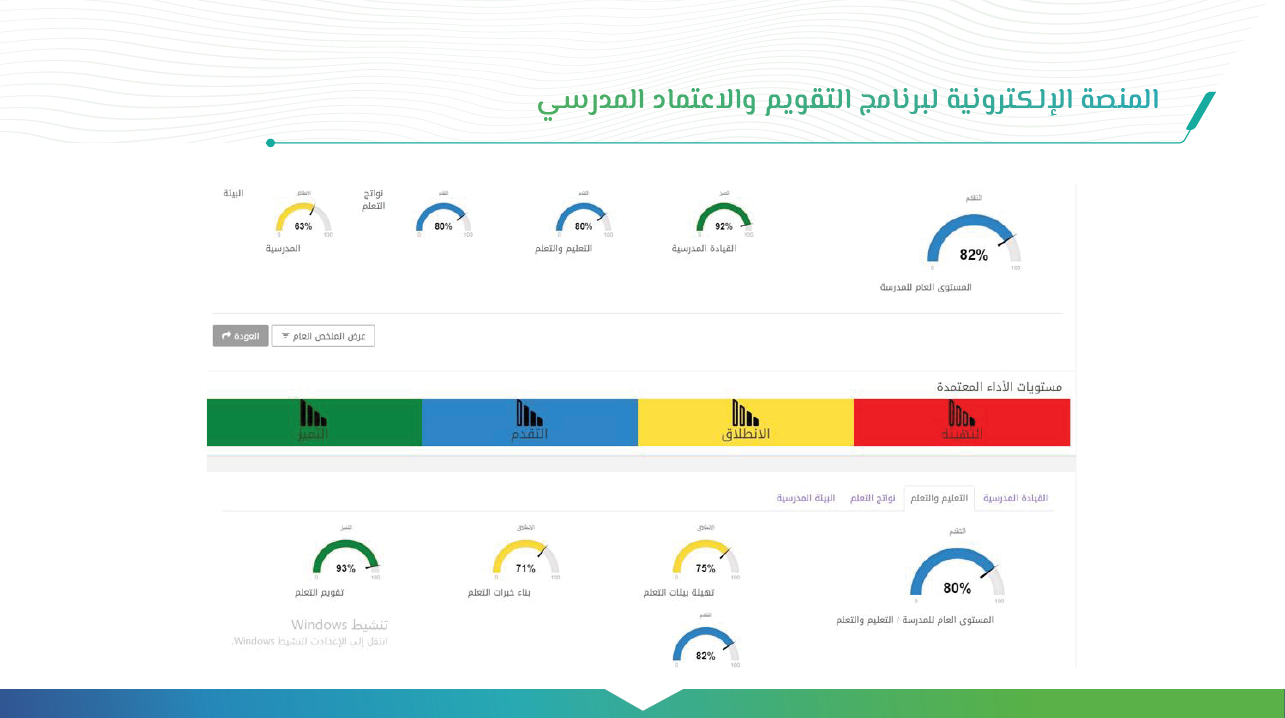 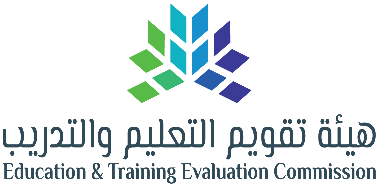 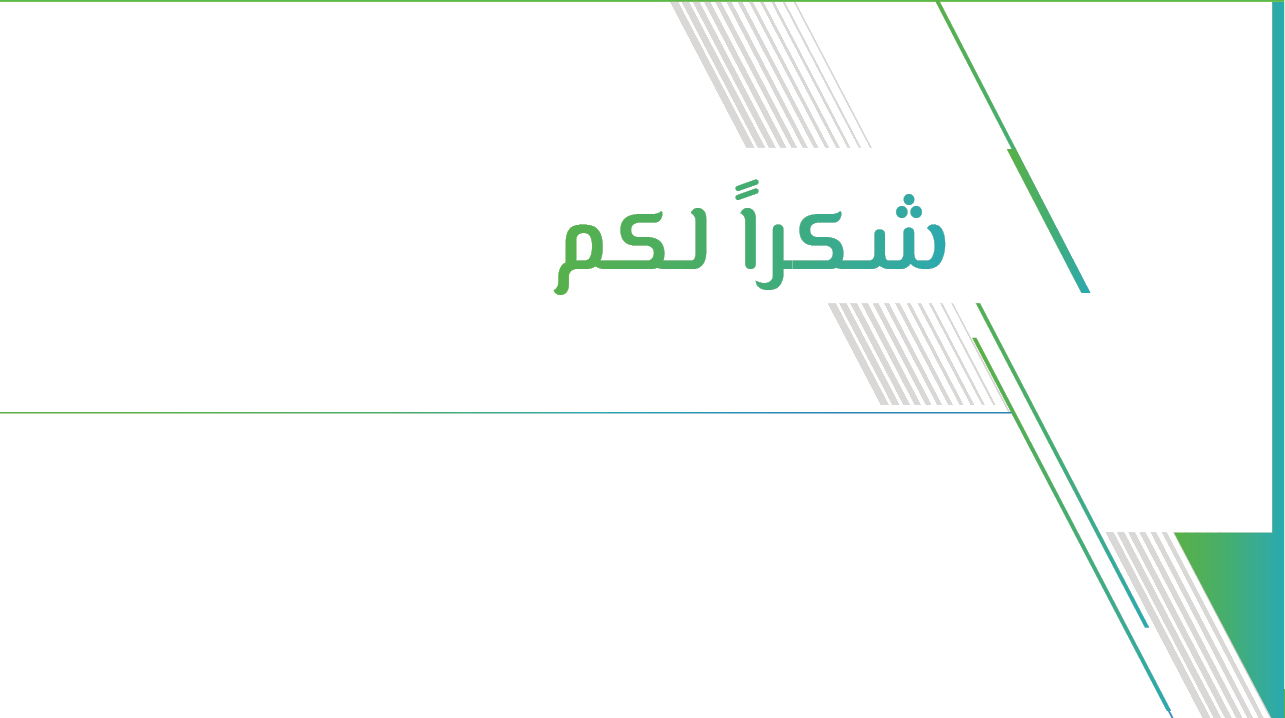